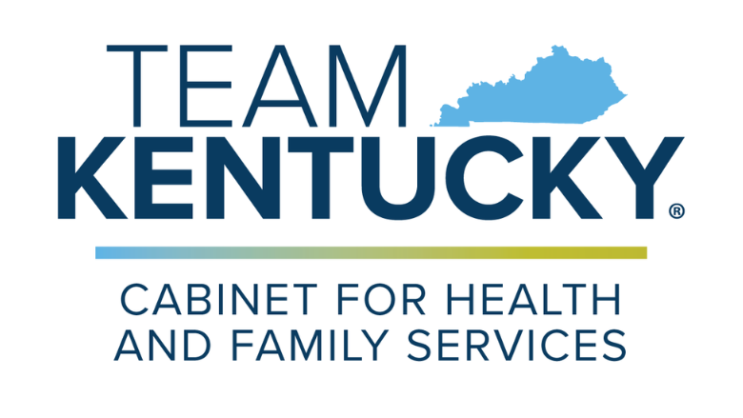 PDS Case Management Training
1
We Will Discuss:
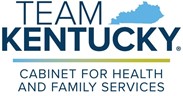 2
B
L
E
N
D
E
D
=
+
Participants may choose to transition to/from traditional waiver services at any time.
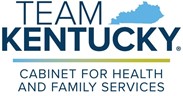 3
PDS Model
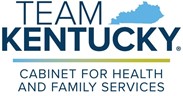 4
Case Manager Activities
Assessing the Participant’s:
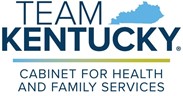 5
RESPONSIBILITIES UNIQUE TOPDS CASE MANAGERS
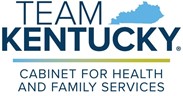 6
FACILITATE SELF-ASSESSMENT
PDS Employer Responsibilities Review   Tool
Optional but Useful for Determining Needed Supports
Outlines Tasks & Activities to be Performed
Case Managers can Use the Tool to Make Sure Support Needs are Met
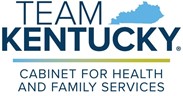 7
7
NECESSARY PDS SUPPORTS
Things to Consider:
Recruiting
Interviewing
Background Checks
Screening Employees
Hiring Employees
Training Employees
Rules for Employees



Work Schedules
Timesheets and Approvals
Feedback to the Employee
Firing Employees
Emergency Backup Plan
Paying for Additional Expenses
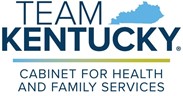 8
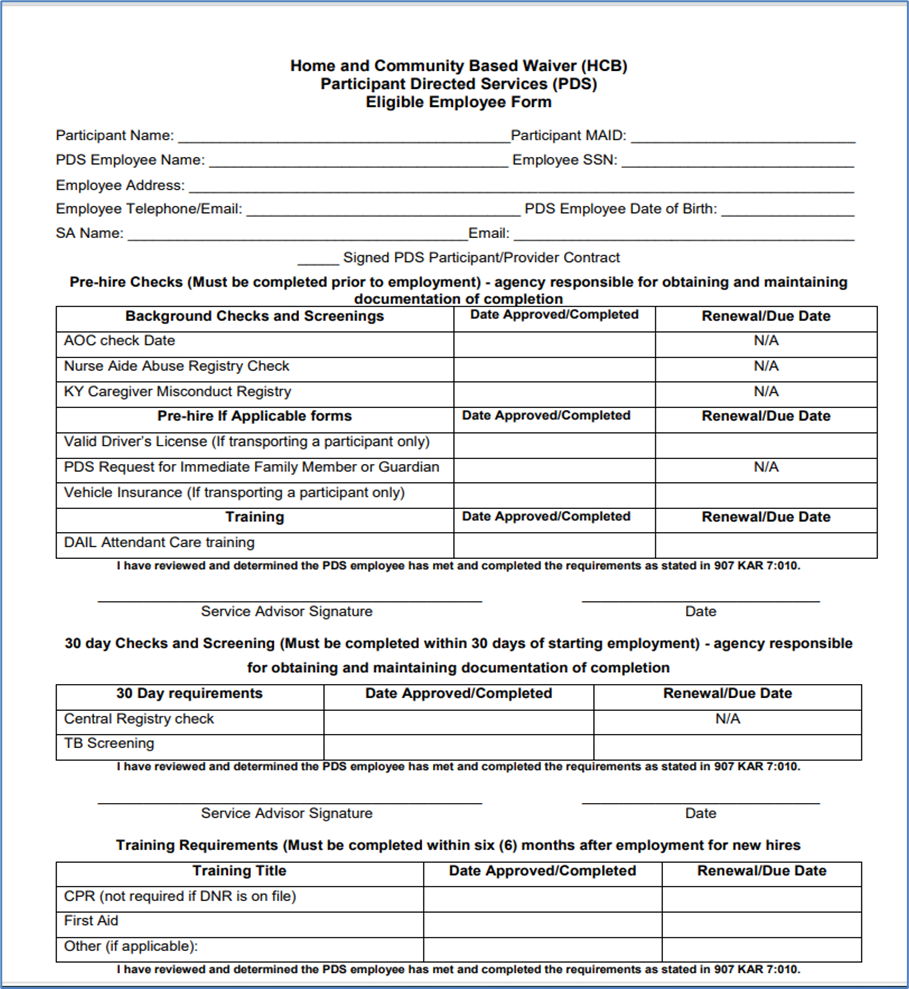 Support of On-Going Financial Management Coordination
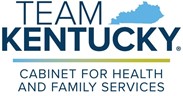 9
MONITORING PARTICIPANT’S EXECUTION OF EMPLOYER AUTHORITY
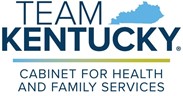 10
PERSON-CENTERED SERVICES
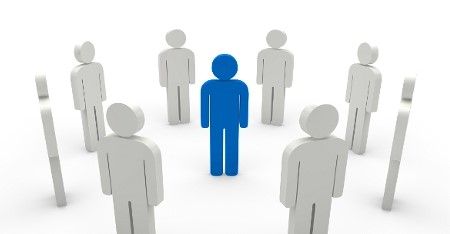 SECTION II
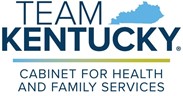 11
Person-Centered Service Plans (PCSP)
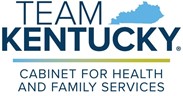 12
Pds cONTACT REQUIREMENTS
13
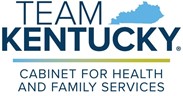 13
pds ContactS include
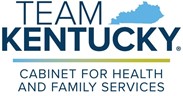 14
WAIVER AMENDMENT CHANGES TO MONTHLY CONTACTsTelehealth Flexibilities
15
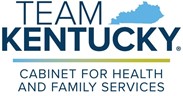 Additional Requirements for Telehealth Flexibilities
In-Person, Face-to-Face Visit Every Other Month

One In-Person, Face-to-Face Visit at Residence per Quarter
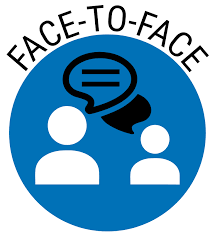 16
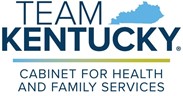 Monitoring Health, Safety & Welfare
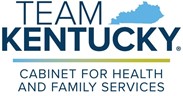 17
Incident Reporting
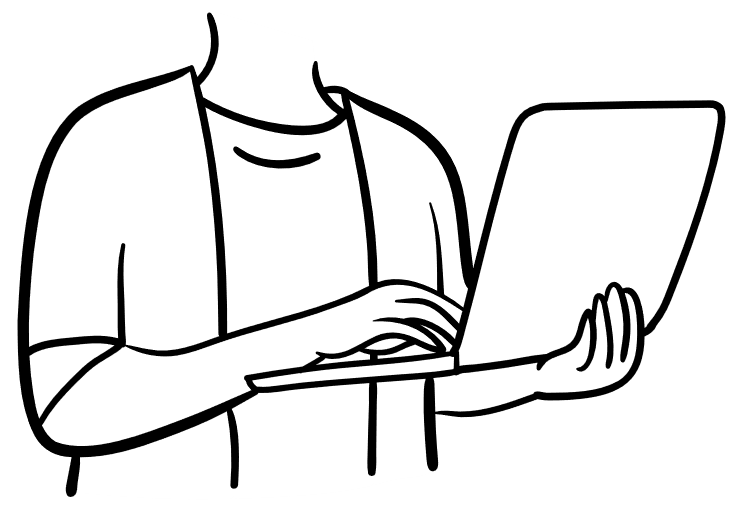 Incident Reporting Instructional Guide: https://www.chfs.ky.gov/agencies/dms/dca/Documents/irinstructionalguide.pdf
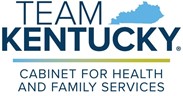 18
Reporting abuse, neglect, and exploitation
Abuse
Neglect
Exploitation
Warning Signs 
Report to State or Local Protective Services Agency
 
DCBS CPS and APS online portalhttps://prd.webapps.chfs.ky.gov/reportabuse/home.aspx
KY Statewide Abuse Hotline Number: 	
877-597-2331
APS statute.aspx (ky.gov)
CPS statute.aspx (ky.gov)
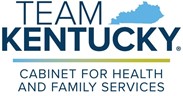 19
Fraud, Waste & Program Abuse
Required Training
Obligation to Report under State Law
What Constitutes Fraud?
How to Report

Call: 800-372-2970
Email: chfs.fraud@ky.gov
Mail: Office of Inspector GeneralDivision of Audits and Investigations275 E. Main St., 5E-DFrankfort, KY 40621
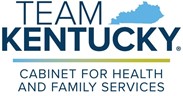 20
PDS Emergency Back-Up Plans
Plan for Staffing Unexpected PDS Employee Absences
Provided by Unpaid Natural Supports
May be Provided by PDS Rep.
Back-up Person’s Name & Contact #s
Must be Documented in MWMA
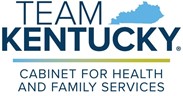 21
Corrective Action Plans (CAP)
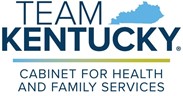 22
23
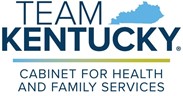 Involuntary Terminations
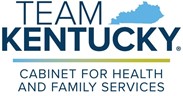 24
Involuntary TERMINATION requirements
Corrective Action Plan
Notification of Possible Termination
Right to Appeal
Send Request to DAIL - HCBinquiries@ky.gov 
Assist with Transition to Traditional Services
Document in MWMA
MAP-2000 – Termination of Services
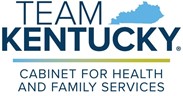 25
HOW TO FILE A GRIEVANCE OR COMPLAINT
To submit electronically, email a copy to: 1915cwaiverhelpdesk@ky.gov

To submit by mail, send the completed form to:
Department for Medicaid Services Division of Long-Term Services & Supports
275 E. Main St., 6W-B 
Frankfort, Kentucky 40621

Each agency should have a complaint process in their policies & procedures
Case managers educate participants on complaint process
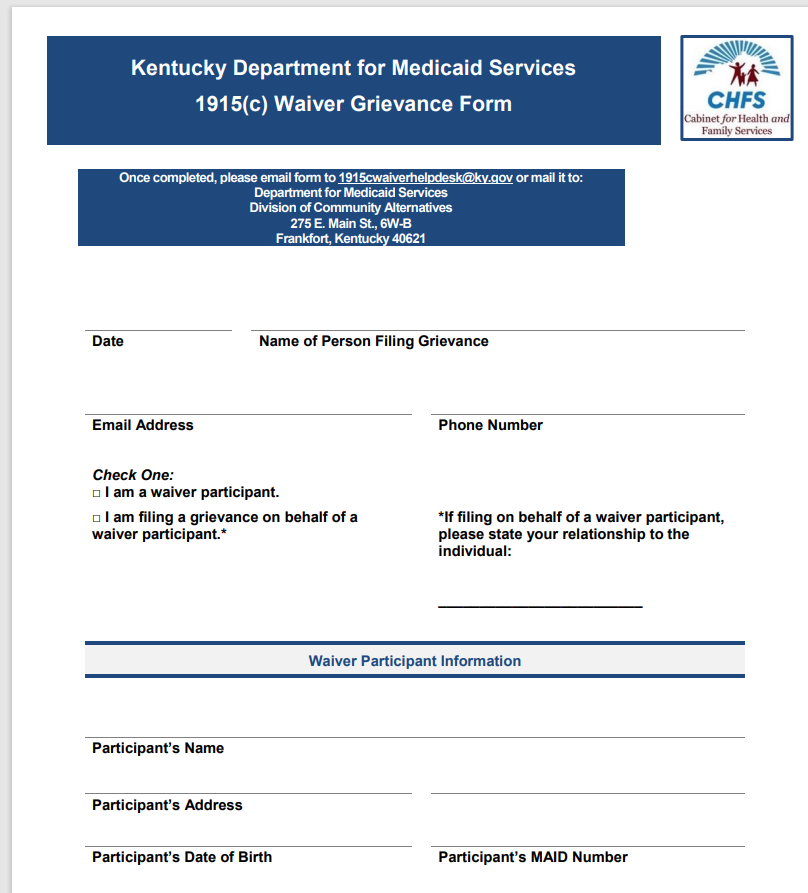 1915cgrievanceform.pdf (ky.gov)
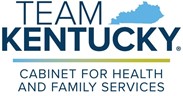 26
PDS Financial Management
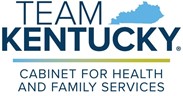 27
Memorandum of Understanding (MOU)
The Case Management Agency and the Financial Management Agency enter into a Memorandum of Understanding and agree to work together to provide specific services to participants.  
The MOU identifies key objectives and goals for service delivery.
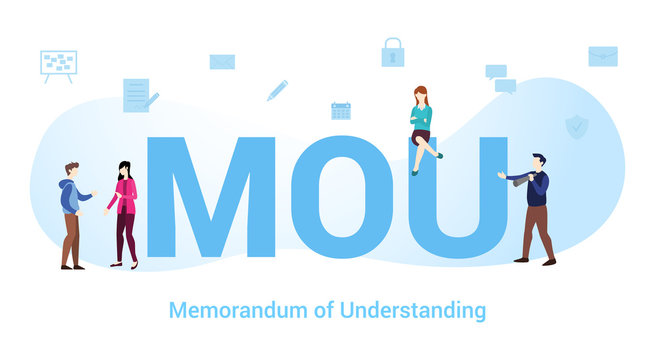 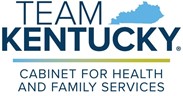 28
DOCUMENTATION
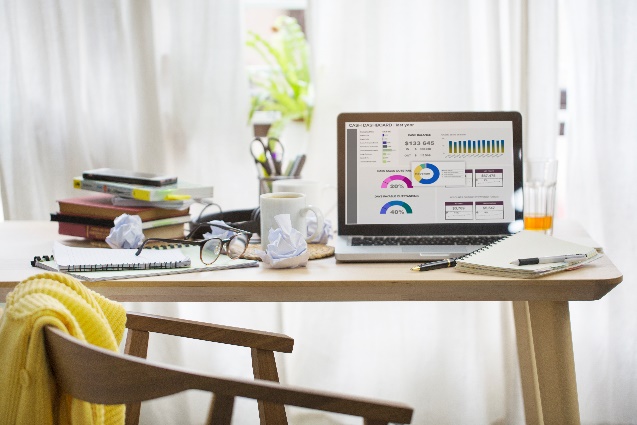 SECTION III
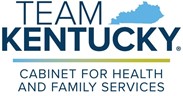 29
PDS Specific Documents
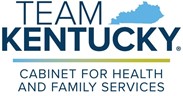 30
MAP-2000
Why is it Important?
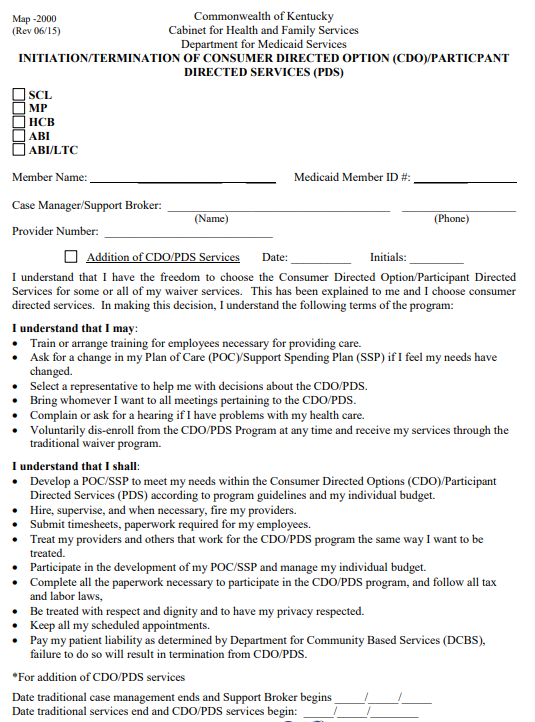 Initiate & Terminate PDS Services
Designate a Representative 
Document Voluntary Terminations & Reason for Involuntary Terminations
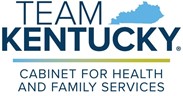 31
KentuckyParticipant Directed Services (PDS)Employee/Provider Contract
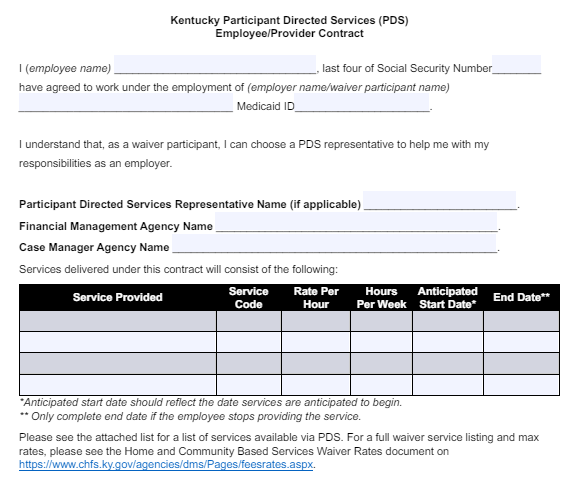 Required for Each PDS Employee
Services & Rates Must Match PCSP
Must be Signed & Dated by Employee
Must be Signed & Dated by Employer (Participant or Rep.)
	
Employee-Provider Contract.pdf (ky.gov)
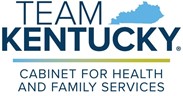 32
PDS Employer Responsibilities & Expectations (ERE)
Participants or Designated Reps. are Employers of Record
Form that Outlines the Responsibilities of PDS Employers (Participant or Rep.)
Required Annually at LOC Recertification
Required for Any Change in Rep.

https://www.chfs.ky.gov/agencies/dail/Documents/PDSEmployerResponsibilitie.pdf
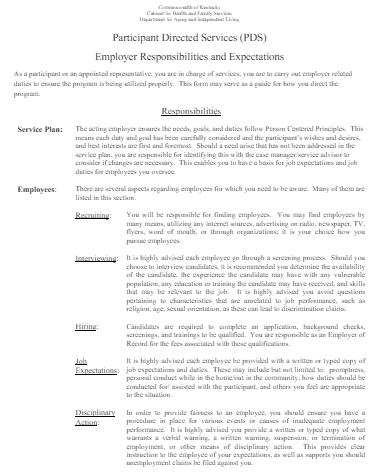 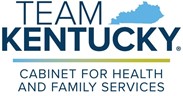 33
MWMA Documentation

* https://www.chfs.ky.gov/agencies/dms/dca/waivers/PDSacknowledgementCPR.pdf
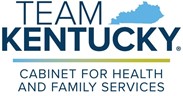 34
MWMA Documentation
X
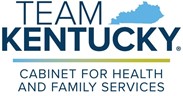 35
PDS EMPLOYMENT
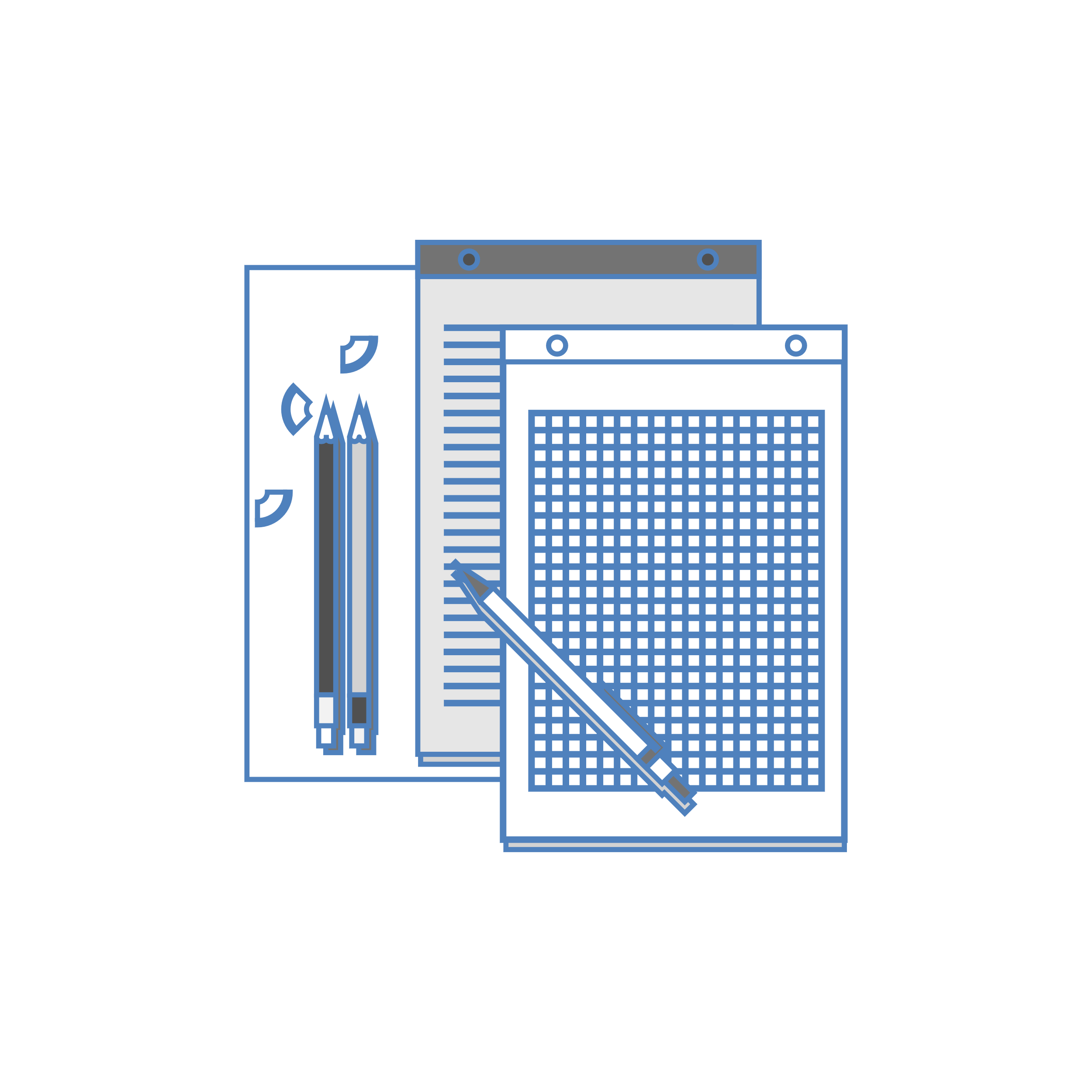 SECTION IV
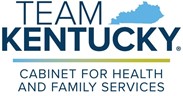 36
PDS employee requirements
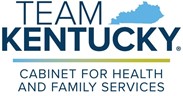 37
PDS Employee Packets
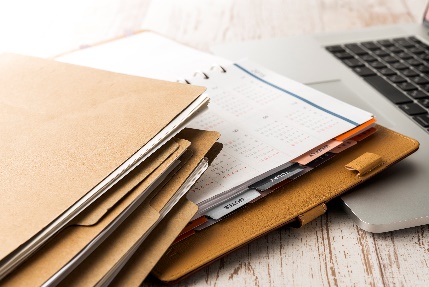 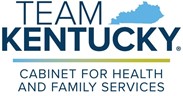 38
PDS Background Checks
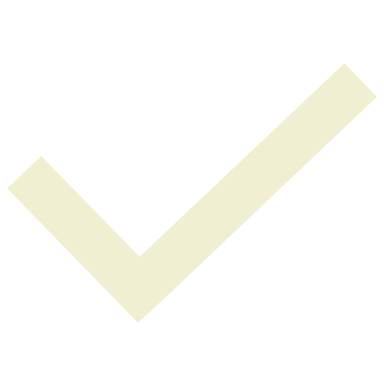 Completed prior to providing services
Out-of-State (O-O-S) Background Checks
May Use KARES vs. Separate KY & Other state Checks
No Other Background Check Services May be Used
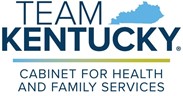 39
PDS Background Checks
Not Be Convicted of:
A sex crime or violent crime under KRS Chapter 17
A prior felony conviction
A misdemeanor, felony plea bargain or amended plea bargain drug conviction during the previous 5 years
Abuse, neglect or exploitation (ANE)
No substantiation for ANE by CPS or APS
No Substantiation for Medicaid or Medicare Fraud by the OAG or OIG
No DUIs during Prior 12 Months or Cannot Transport
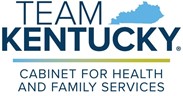 40
LEGALLY RESPONSIBLE INDIVIDUALS
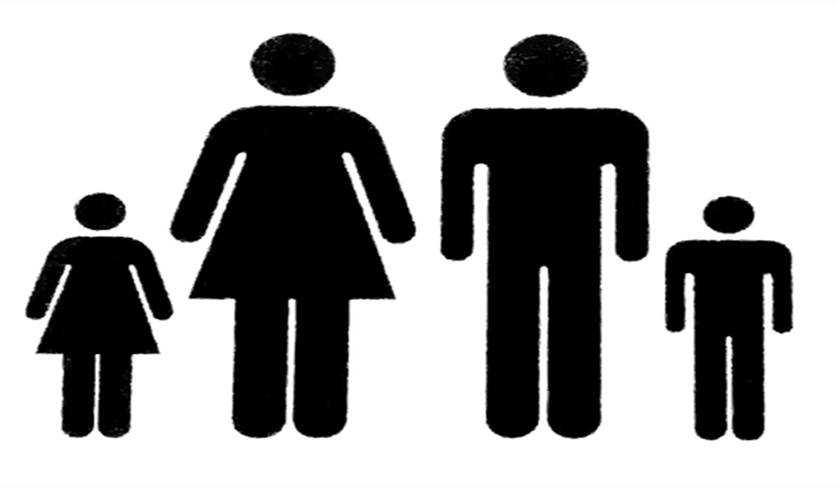 SECTION V
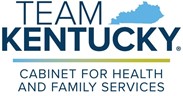 41
Legally Responsible Individuals (LRI)
Parents, Step-parents, Adoptive Parents, or a Court-appointed Legal Guardians of Minor Child(ren) (Younger than 18); or

Spouses or Court Appointed Legal Guardians of Adult(s) (Age 18 and Older)

LRIs Must Provide “Extraordinary Care”
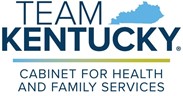 42
LRI Review Process
Participants and Employees Provide Information

Case Managers Enter LRI Information into MWMA 

Attestation Form Must be Completed

DAIL Reviews Exemption Requests
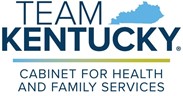 43
Resources
PDS Forms LinkParticipant Directed Services - Cabinet for Health and Family Services (ky.gov)

 Electronic Visit Verification https://www.chfs.ky.gov/agencies/dms/dca/Pages/evv.aspx 

Toll-Free HCB2 PDS Hotline  877-315-0589

DAIL HCB2 PDS InboxHCBinquiries@ky.gov
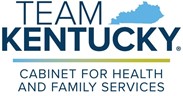 44
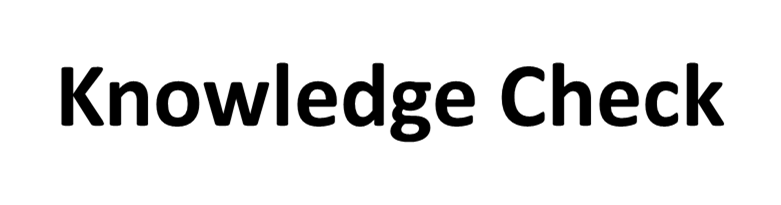 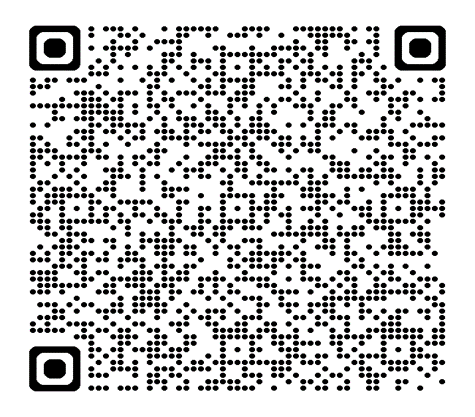 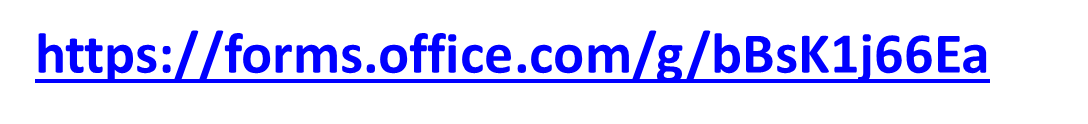 Please send any follow-up questions regarding this presentation or about HCB2 PDS to the HCBinquiries@ky.gov inbox.
Thank you!
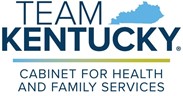 45